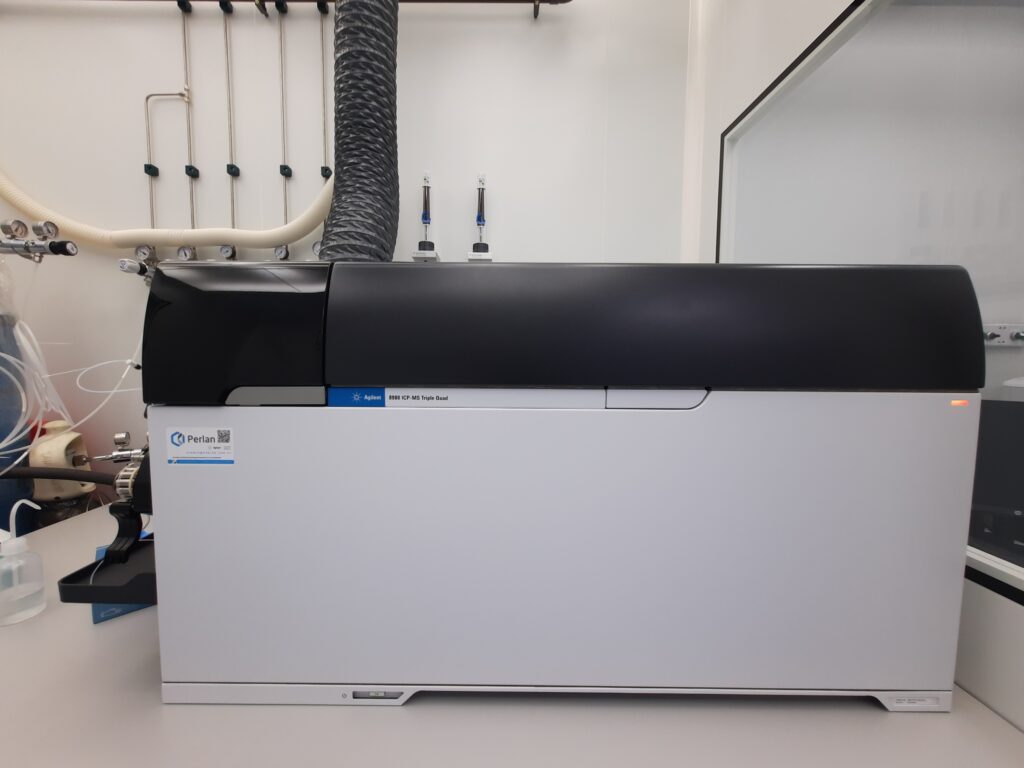 Searching for early biomarkers of Parkinson's disease using mass spectrometry methods
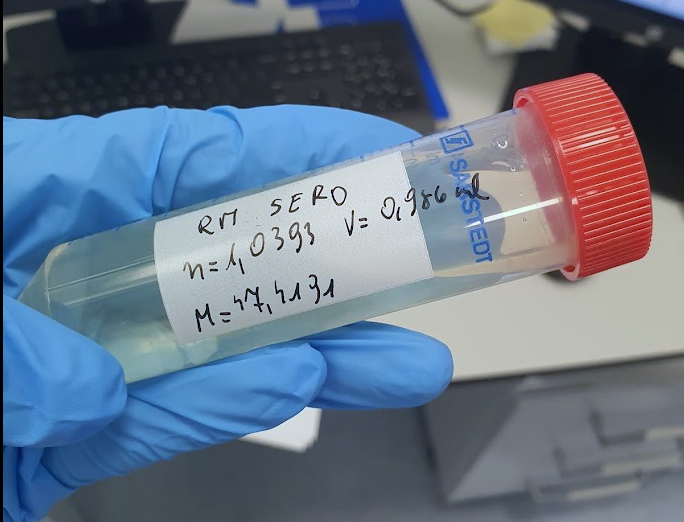 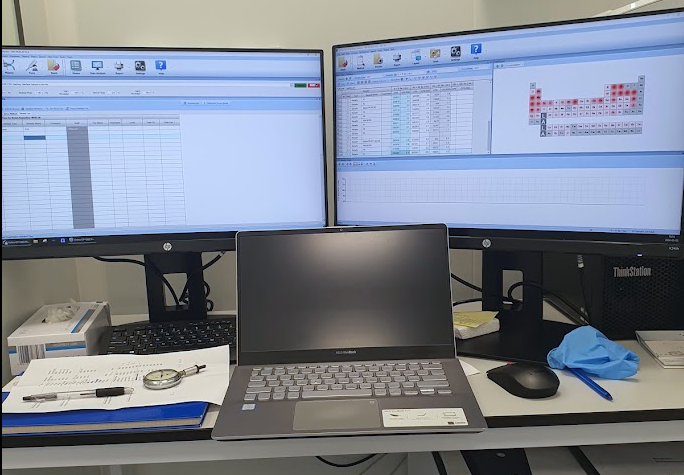 mgr inż. Renata Franczak
Supervisor: dr hab. Kamil Brudecki, prof. IFJ PAN
Co-supervisor: prof. Aleksanda Klimkowicz-Mrowiec
Contents
Parkinson's disease
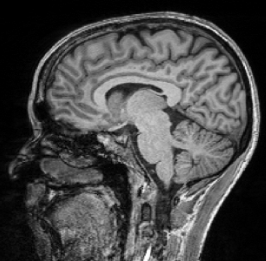 This is a chronic and progressive neurodegenerative disorder, one of the most common neurological diseases in older adults.
Fig 1. Typical symptoms of parkinson's disease
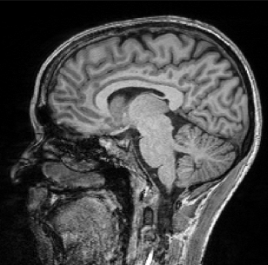 Parkinson's disease
The area in which patients with PD show tissue damage, compared to healthy control individuals.
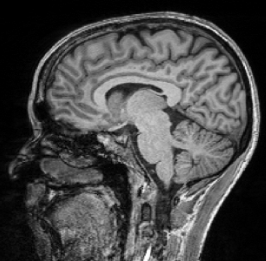 This is a chronic and progressive neurodegenerative disorder, one of the most common neurological diseases in older adults.
Fig 2. MRI images for detection of microstructural changes in early-stage PD patients.
Fig 1. Typical symptoms of parkinson's disease
[https://alpine-biomedical.ch/en/blog/parkinsons-disease/]
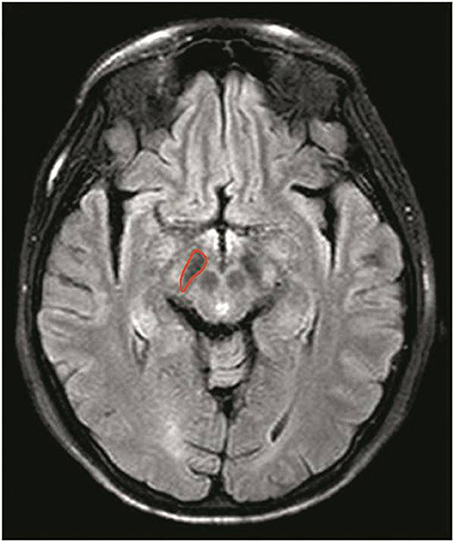 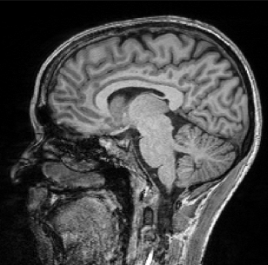 The area in which patients with PD show tissue damage, compared to healthy control individuals.
Substantia nigra
Fig 2. MRI images for detection of microstructural changes in early-stage PD patients.
Fig 3. Example of marked substantia nigra in the brain
The substantia nigra is a structure in the midbrain, part of which produces dopamine and sends it to the striatum, regulating motor control. The degeneration of dopaminergic neurons in this area is one of the main mechanisms of the pathogenesis of Parkinson's disease.
Stage of Parkinson's disease - Hoehn and Yahr Scale
Lewy bodies
Lewy bodies are abnormal protein aggregates (mainly alpha-synuclein) that accumulate in neurons. Their presence leads to:
Damage to mitochondria, causing oxidative stress and weakening the function of nerve cells.
Disruption of synaptic function, impairing communication between neurons, including the flow of dopamine.
Disruption of cellular transport, hindering the delivery of nutrients and removal of waste.
Induction of inflammation, which further accelerates neuron degradation.
All these options lead to nervous death.
Fig 4.A cartoon of a neuron, with the Lewy body indicated within the cell body.
Fig 5. A photo of a Lewy body inside of a neuron.
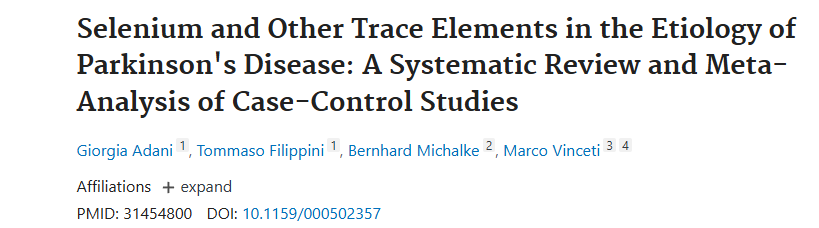 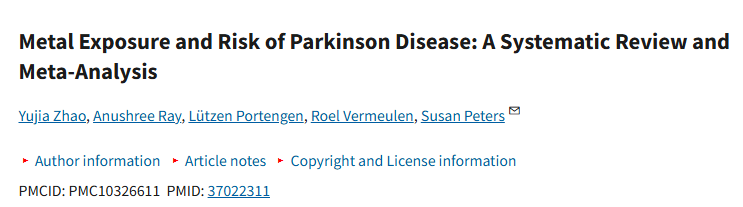 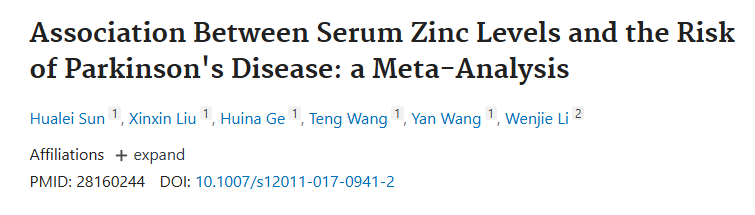 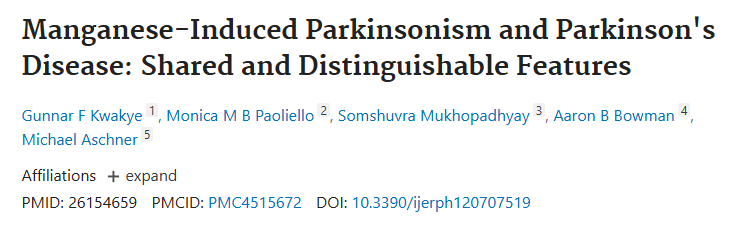 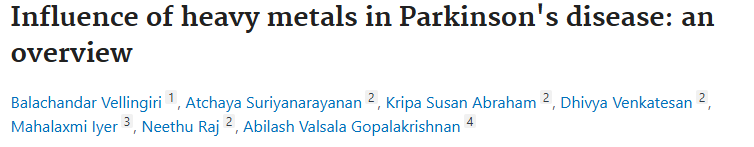 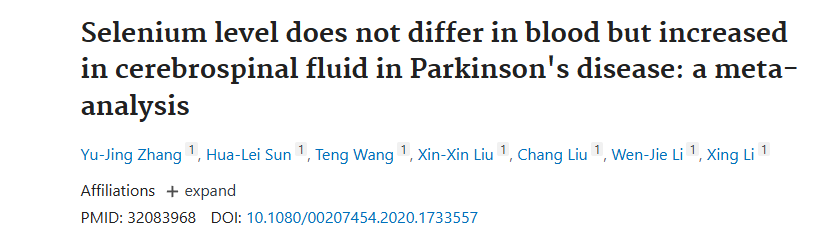 Exposure to metals that promote the development of Parkinson's disease
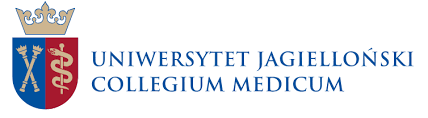 Cooperation with the Department of Internal Medicine and Geriatrics, CMUJ
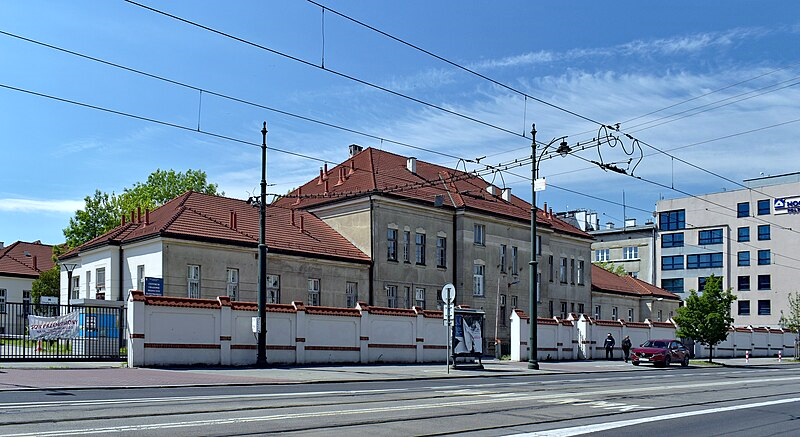 In the framework of the project, a collaboration was established with Prof. Dr. Aleksandra Klimkowicz-Mrowiec, who works at the Department of Internal Medicine and Geriatrics at the Jagiellonian University Medical College.
The collaboration with Professor enabled obtaining the approval of the Bioethics Committee of the Jagiellonian University to conduct the study.
Fig 6.University Hospital-Neurology Clinic
Collected materials for the research
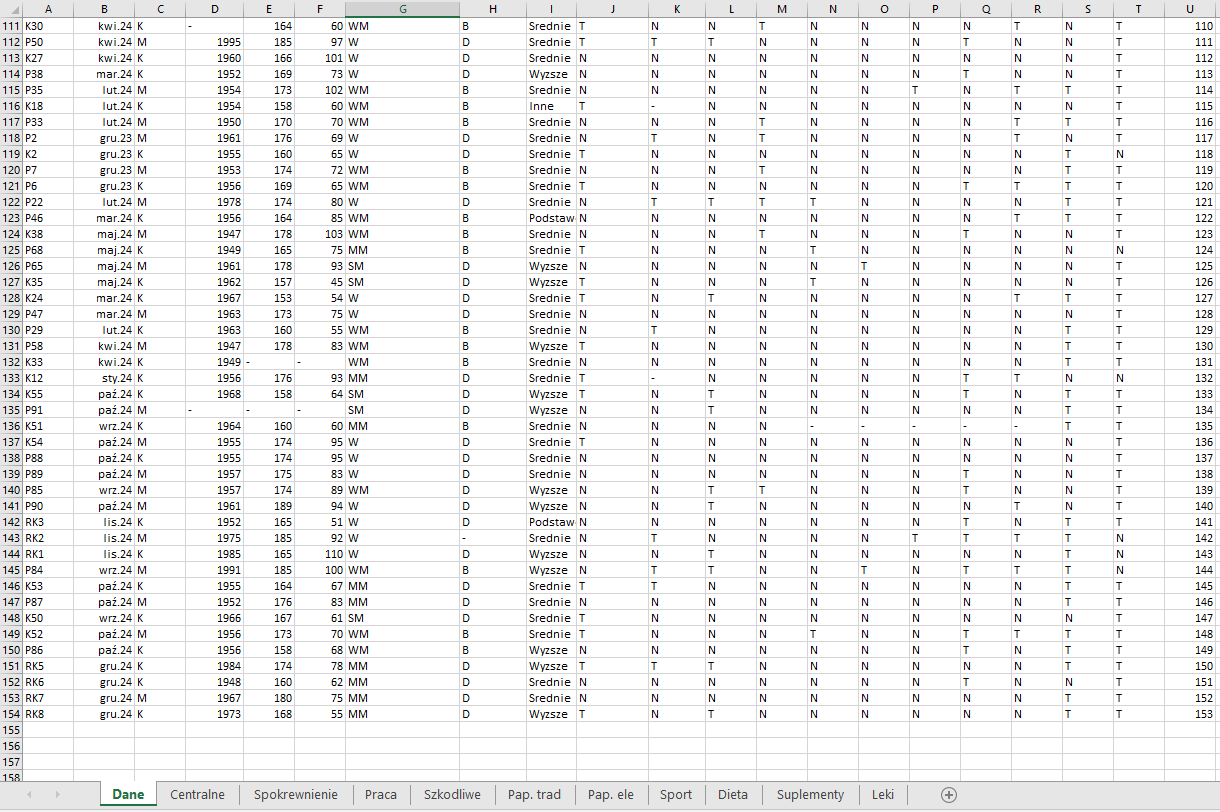 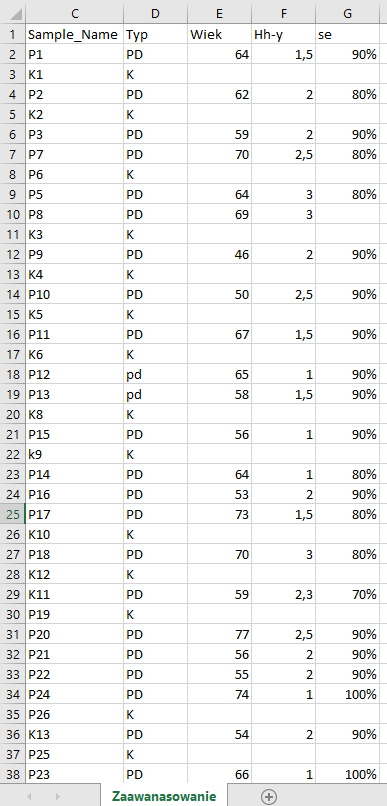 Fig 6. A fragment of the set of related data needed in the study
ICP-MS/MS: Mass Spectrometer for Elemental Concentration Analysis
Collision-reaction chamber
The first quadrupole
The second quadrupole
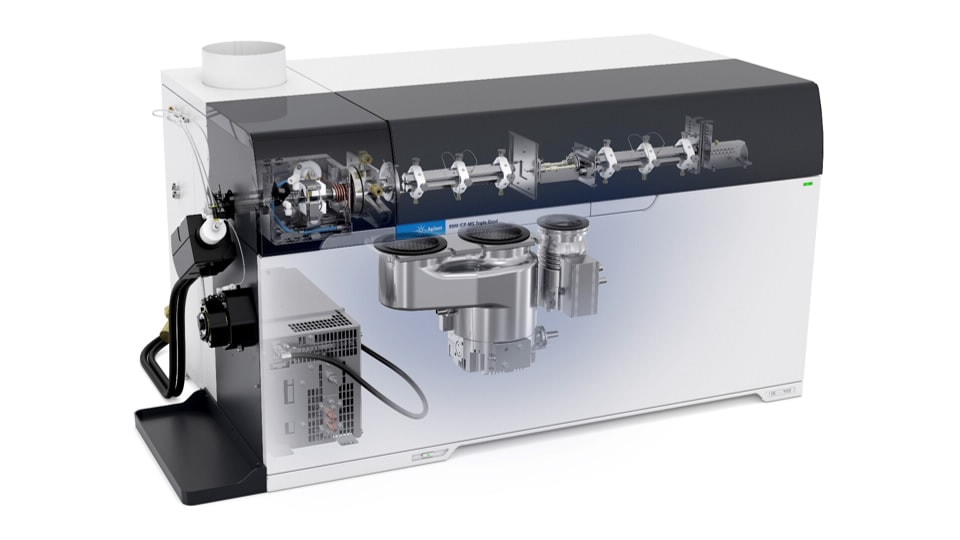 ICP burner
Electron multiplier
Fig 8. Construction of the Agilent 8900 ICP MS Mass Spectrometer
Ion Separation Process in ICP-QQQ
Principle of operation of the reaction-collision chamber using helium (collision mode)
Principle of operation of the quadrupole analyzer
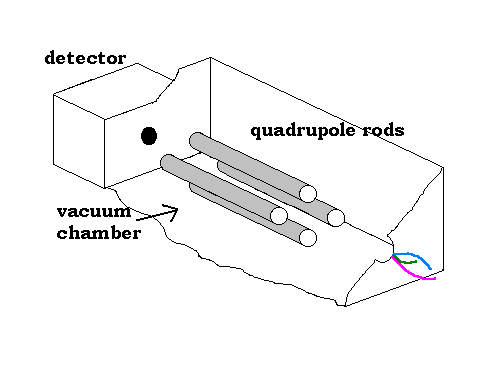 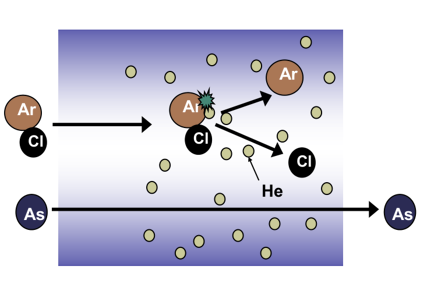 Fig 9. Scheme of behavior of poly and monoatomic compounds in helium gas
Fig 10. Animation presenting the behavior of ions in a quadropole
Development of a procedure for carrying out measurements
To perform the measurement, in addition to the prepared sample, the following should be used:
Sensitivity [CPS/ ppb]
Blank’s CPS
Fig 11. A chart presenting the determined linear regression
Influence of INTERNAL MARKERS ON THE MEASUREMENT RESULT
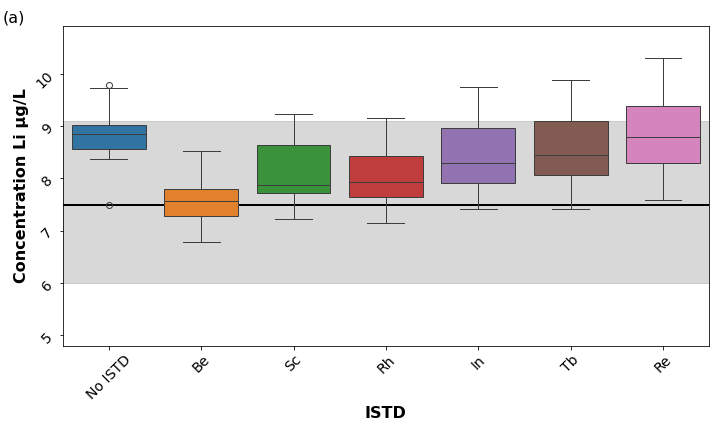 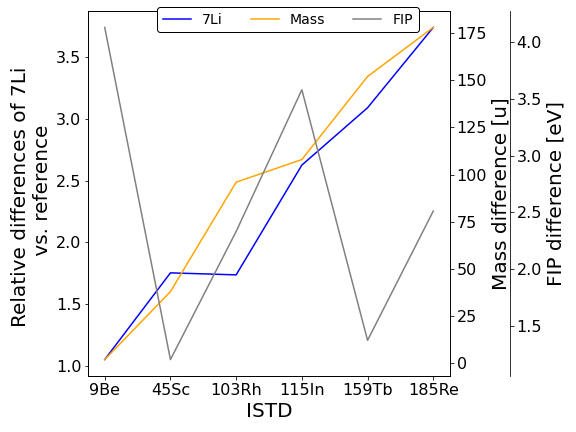 According to the recommendations of the ICP-MS manufacturer (Agilent) and numerous publications, the best approach to selecting an internal standard is to choose one with a mass as close as possible to the analyzed element.
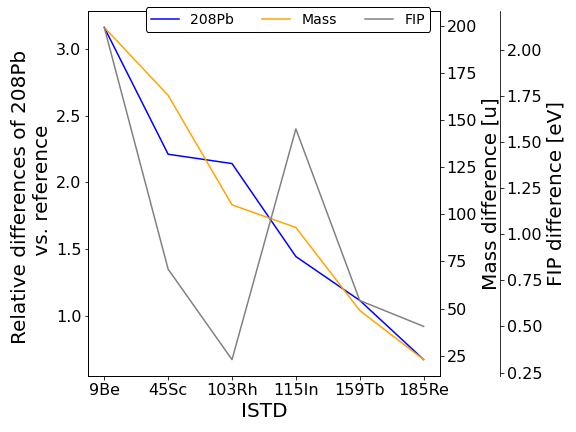 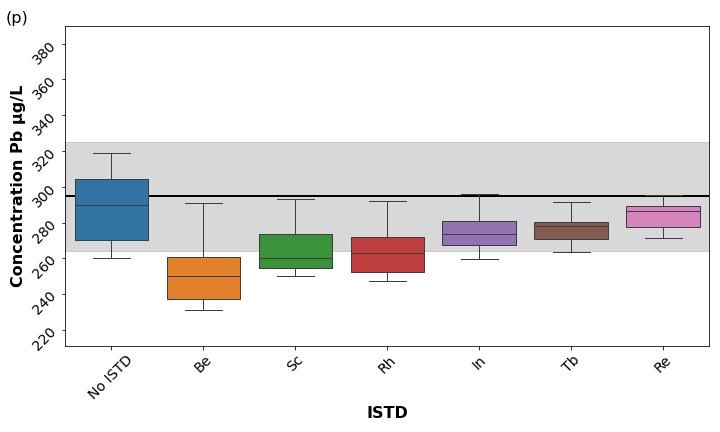 Fig 12. A chart presenting the determined linear regression
Influence of INTERNAL MARKERS ON THE MEASUREMENT RESULT
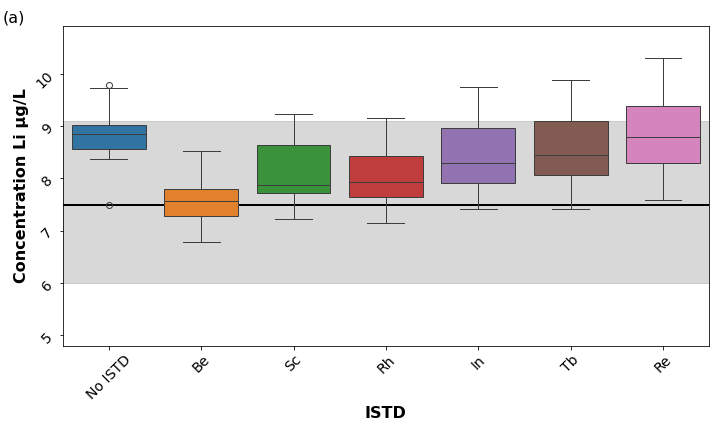 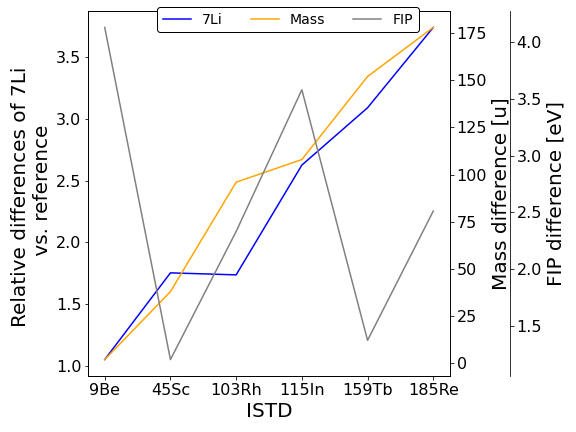 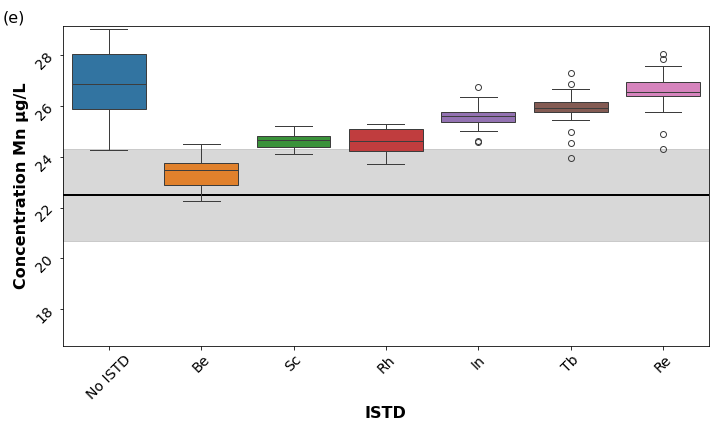 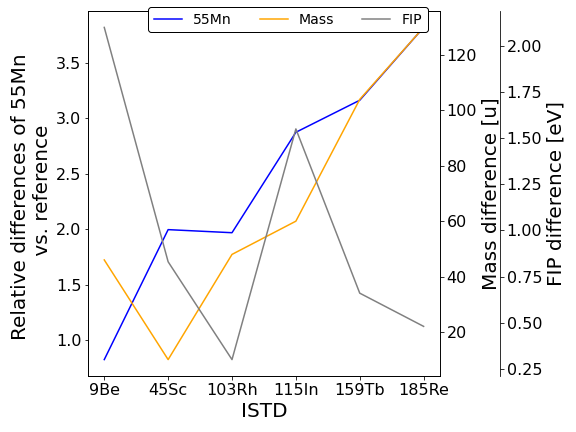 However, experimental observations indicated that the use of alternative internal standards allowed for more accurate measurement results. The accuracy of elements with intermediate atomic masses was influenced by their first ionization potential (FIP) and, in some cases, by an internal standard unrelated to these parameters
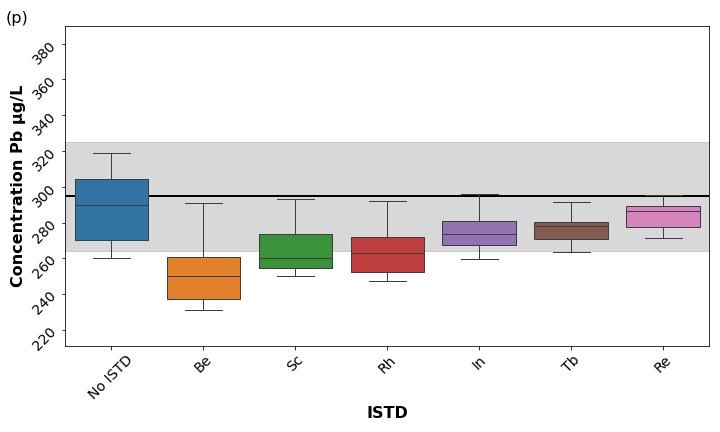 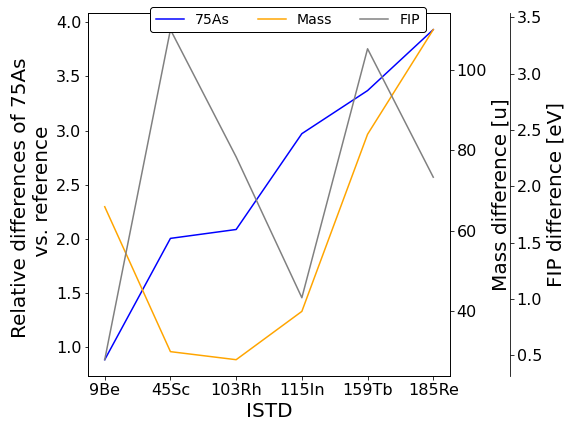 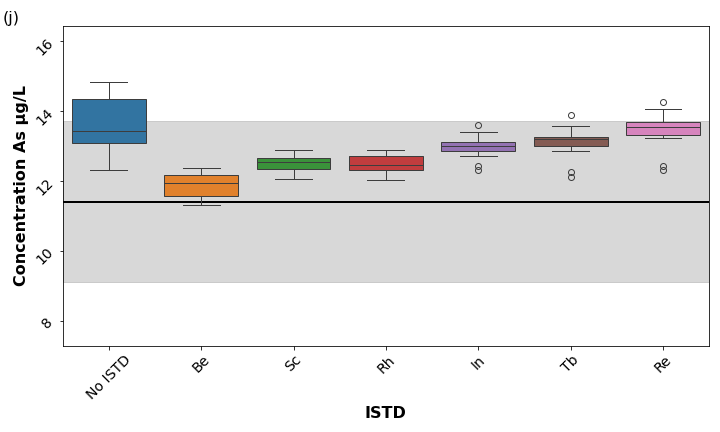 Fig 13. A chart presenting the determined linear regression
Influence of INTERNAL MARKERS ON THE MEASUREMENT RESULT
Statistical significance of the differences between the results was assessed using the Kruskal-Wallis test, with p-values << 0.05 confirming the differences. Dunn’s post-hoc test identified significant differences between most results(p-values << 0.05), except for the following pairs:
⁴⁵Sc and ¹⁰³Rh (and sometimes ⁹Be)
¹¹⁵In and ¹⁵⁹Tb
¹⁸⁵Re and ¹⁵⁹Tb
The results of these studies have been documented in the form of a publication and submitted for peer review to a specialized journal.
Comparison of metal concentrations in blood samples of people with Parkinson's disease and the control group
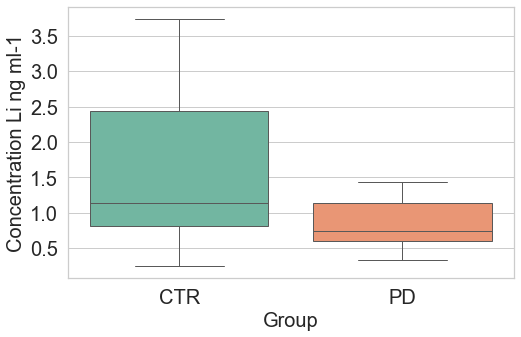 Elements showing significant differences between groups
Box plots illustrate the concentrations of elements for which the Mann-Whitney test identified statistically significant differences between individuals with Parkinson's disease (N = 40) and the control group (N = 20) (p < 0.05). 
The observed discrepancies may suggest a potential role of these elements in the context of the disease; however, a comprehensive interpretation of the results requires further investigation
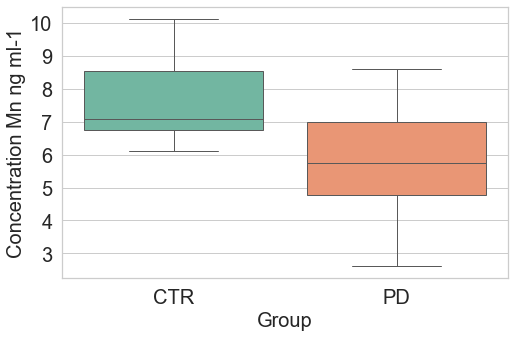 Fig 14. Box plots presenting differences in element concentrations between the control group (CTR) and the Test group (PD)
Dependence of the element concentration on the stage of disease advancement
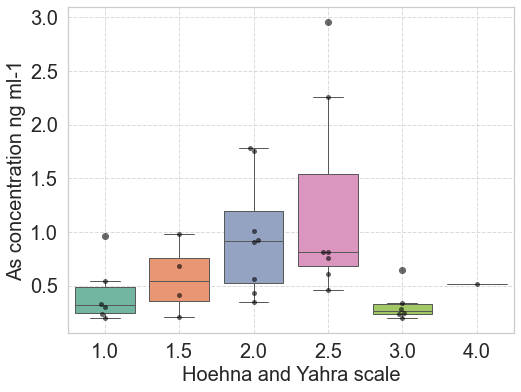 The box plot shows the concentration of the tested element in groups of Parkinson's disease patients at various stages of advancement, determined according to the Hoehn and Yahr scale. The Kruskal-Wallis test showed statistically significant differences between groups (p < 0.05), suggesting that arsenic levels may change as the disease progresses.
Fig 15.Box plots showing differences in arsenic concentrations depending on the severity of the disease.
Results
Summary
As the population ages, the prevalence of neurodegenerative diseases, such as Parkinson’s disease, continues to increase.Therefore, expanding knowledge about factors influencing its development, including metal homeostasis disorders, may be crucial for improving diagnostics and therapy.
ICP-MS/MS, due to its relatively simple sample preparation procedure and high detection sensitivity (limits at the ppt level, i.e., 10⁻¹² g/g), shows promise as a diagnostic tool.
Our research is based on the analysis of hair, which is less invasive and more comfortable to collect than cerebrospinal fluid, and whole blood, which does not require a separation process.
Further studies in this field may contribute to the development of non-invasive methods for the early diagnosis of Parkinson’s disease, increasing the chances of more effective treatment and slowing disease progression.
In our study, in addition to measuring element concentrations, we also optimized the analytical procedure, which improved the precision and accuracy of the obtained results.
The statistically significant results obtained concern elements that have documented associations with Parkinson’s disease in the scientific literature.
The ability to detect very low concentrations of elements opens new possibilities for studying the effects of trace amounts of these substances on human health